ESCUELA SUPERIOR POLITECNICA DEL LITORAL
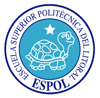 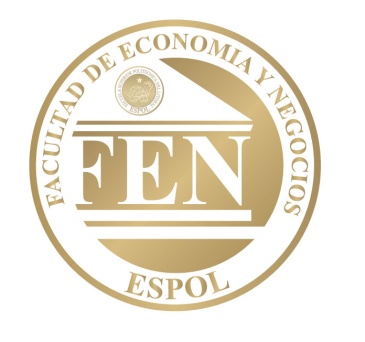 Facultad de Economía y Negocios
FEN
“PROYECTO DE PRODUCCIÓN Y COMERCIALIZACIÓN DE HARINA DE ZAPALLO ENRIQUECIDA CON QUINUA”
Presentado por:
Karen Garay Montoya
Adriana Medrano Cevallos
Sheyla Naranjo Triviño
INTRODUCCION
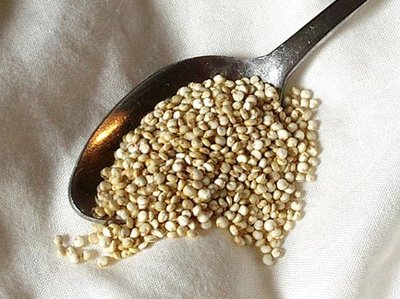 Definición del problema

Esta investigación surge como necesidad de satisfacer la falta de productos alimenticios en el mercado actual con propiedades nutricionales.

Justificación

Maximizar el uso de zapallo y quinua produciendo una harina de precio módico y alto valor nutritivo.
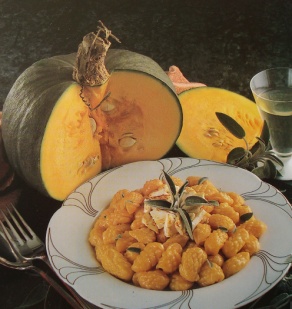 Objetivos del Proyecto

Objetivo General
Elaborar una harina de Zapallo enriquecida con Quinua para elevar su valor nutricional y que la misma sea accesible a la población en general.
 
Objetivos específicos
 Posicionar el producto a nivel local 
 Determinar las características deseadas del producto, para el consumidor final, mediante la realización del estudio de mercado.
 Comercializar el producto dentro del mercado alimenticio
 Realizar una evaluación financiera del proyecto.
INVESTIGACIÓN DE MERCADO
Diseño de la investigación

Comenzaremos con investigación exploratoria, puesto que deseamos obtener una comprensión de la situación a la que nos enfrentamos, luego se realiza un análisis cuantitativo basado en encuestas .
Alcance de la investigación 

Área Geográfica
 Ciudad de Guayaquil

Segmentos de estudio
 Consumidor final.

Sub-segmentos
Generacional: Apto para todas las edades
Género: Indiferente
Estrato socioeconómico: Medio-Bajo
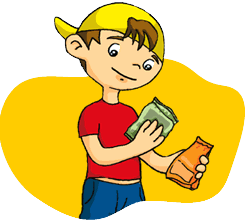 Objetivos de la Investigación de Mercado 
 
Objetivos Generales 
Determinar la existencia de un nicho de mercado para esta harina en el Ecuador y las oportunidades para ofertarlo.

Objetivos Específicos 
Determinar el perfil, gustos y preferencias del consumidor potencial del producto.
Definición de las fuentes de información

Fuentes de Información Primaria
Serán las encuestas, de las cuales se obtendrán los resultados que validarán o rechazarán la realización de este proyecto. 
 
Fuentes de Información Secundaria
Se utilizaran datos estadísticos del INEC e información de internet.
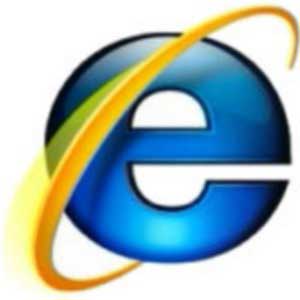 Plan de Muestreo

Definición de la Población Objetivo

En nuestro estudio nos enfocaremos principalmente a hombres, mujeres embarazadas o en período de lactancia,  va dirigido a personas de nivel socioeconómico Medio y Bajo de la ciudad de Guayaquil.
Determinación de la muestra

N= 1.984.379 habitantes
Nivel de confianza= 0,95
Z= 1.96
p = 0,30
   q = 0,70
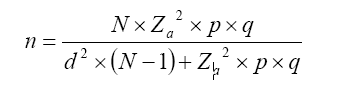 n=322.64
METODOLOGIA  A  APLICAR

Encuestas
Objetivos de la entrevista
Establecer el grado de conocimiento del producto. 
Determinar la frecuencia de compra del producto.
Conocer la percepción del cliente.
Determinar la plaza del producto.
Resultados de la encuesta
Demanda del producto
1.984.379
Poblacion Total de Guayaquil
PLAN DE MARKETING
Introducción
Crecimiento
Madurez
Declive
Ventas
Tiempo
Ciclo de Vida del Producto

El primer año del producto, tendrá un VAN negativo debido que en este lapso de tiempo nuestra empresa recuperara la inversión inicial, pero después de la aceptación del público y cubriendo todos los gastos obtendremos ingresos hasta que nuestro producto alcance su madurez.
Objetivos del Plan de Marketing
 
Corto Plazo
 
GENERAL:
Ofrecer un producto saludable, generando plazas de trabajo para los Guayaquileños.
 
MARKETING:
Conseguir el zapallo y la quinua a bajos costos.
Tratar de cubrir el mercado ofreciéndolos en tiendas, minimarket y ferias libres.
FINANCIEROS:
Recuperar la inversión inicial en un corto plazo.
Reducir en lo mínimo costos innecesarios.

Largo Plazo
 
MARKETING:
 Crear coordinación en las actividades dentro de la empresa
 
FINANCIERO:
 Dar la mejor utilización de los activos.
 Vender activos depreciados.
Análisis Estratégico

Estableceremos iniciativas de comercialización y enfoques de negocios de una empresa, para:

Atraer y agradar a los clientes.
Soportar las presiones competitivas.
Fortalecer la posición de mercado.
Análisis FODA

FORTALEZAS
Nuevo sabor de zapallo enriquecido con quinua.
Bajo Costo de Materia Prima
Producto de alto valor nutritivo y de bajas calorías.
 
OPORTUNIDADES
Expandir la distribución del producto a toda la ciudad de Guayaquil.
El público prefiere productos nutritivos a la hora de alimentar a su familia.
No existe en el mercado productos que tengan como materia prima al zapallo y la quinua.
Es un producto para todas las edades y para todo nivel socioeconómico.
DEBILIDADES
El capital de trabajo es muy bajo en relación a otras empresas.
Alta inversión en publicidad y marketing.
Por ser producto nuevo, el inicio y el posicionamiento en la mente del mercado meta será débil.
 
AMENAZAS
La lealtad del público hacia los demás productos del mercado.
Crisis financiera mundial.
Problemas externos no controlables, como la inflación, que provocan una variación en el ingreso de los consumidores.
Mercado Meta
    Nivel socioeconómico medio y bajo, conformado por hombres y mujeres que les gusta consumir bebidas ricas, deliciosas y nutritivas, de las parroquias Francisco Roca, Pedro Carbo, Tarqui.

Posicionamiento
    Se lo logrará ofreciendo a los consumidores un producto nuevo que satisface sus necesidades y expectativas.
Marketing Mix
Producto
Podemos obtener ciertos derivados como elaboración de bebidas, galletas  y tortas.
El producto está hecho de los  ingredientes principales que son el zapallo y la quinua.
 
Empaque:
Funda transparente de 200gr, con etiqueta y el logo del zapallo con quinua
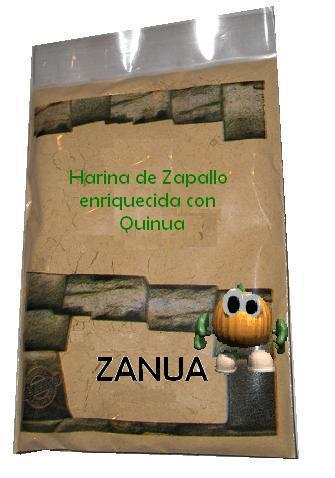 Fabricante
Transporte
Tienda, Feria y Minimarket.
Clientes
Precio
Será de $0,84 por cada funda de harina de 200 gramos.

Plaza
 Tiendas, minimarkets y ferias Libres de la ciudad de Guayaquil.

Canales de Distribución
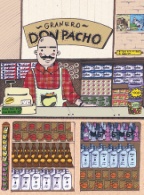 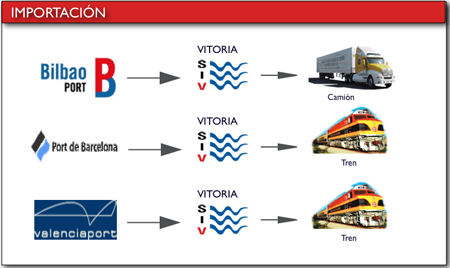 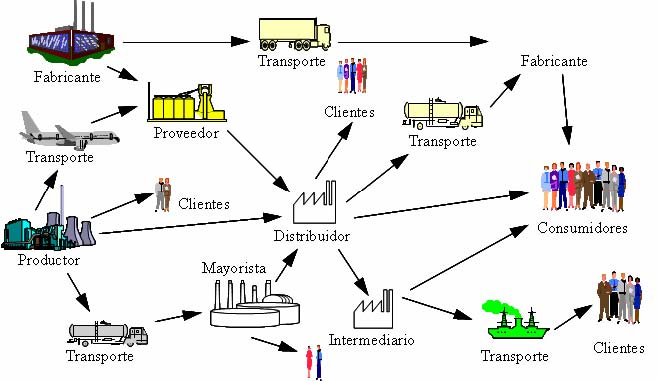 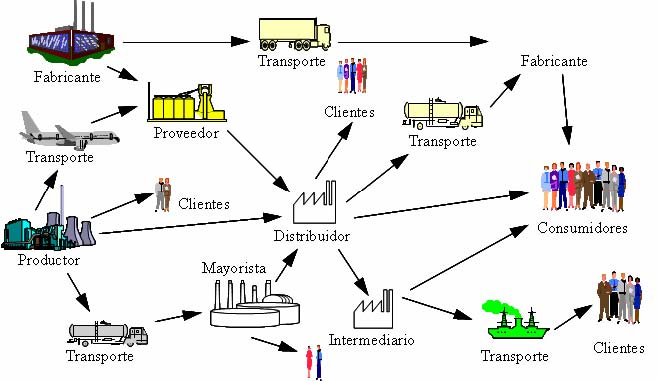 Promoción y Publicidad

Se promocionará el producto mediante muestras gratis (fundas de 50 gramos).

Se repartirán volantes con el fin de que conozcan el producto.
ESTUDIO TECNICO
                 Y ORGANIZACIONAL
Misión
    Satisfacer las necesidades de los clientes tanto alimenticias como nutricionales, de manera rentable y competitiva.

    Visión 
    Consolidarse como líder del mercado local en la venta de harinas alimenticias y desarrollar otras líneas de producto que representen un nivel de ventas mayor o igual y con mejores índices de rentabilidad.
Objetivos

Elaboración de productos derivados de zapallo, cumpliendo con estándares de calidad y sanidad.

Lograr introducir el producto en el mercado de Guayaquil bajo el concepto de una harina alimenticia con un alto grado de nutrición.
GERENTE GENERAL
JEFE DE COMERCIALIZACION
PRODUCCION
OBRERO 1
OBRERO 2
VENDEDOR 1
VENDEDOR 2
Organigrama
Pesado
Pesado
Limpieza
Limpieza
Escaldado T: 100 ºC
2 min.
Pelado
Rebanado
Deshidratado
T= 70ºC x 2h
Deshidratado
T= 80ºC x 5h.
Molienda
Molienda
Tamizado
Tamizado
Mezclado
Envasado
Proceso Productivo

                  QUINUA                                                             ZAPALLO
Balances de Maquinarias

En este rubro está incluido todo lo que respecta a la fabricación del producto.
ESTUDIO FINANCIERO
Inversión Inicial
Inversión de Activos Fijos
Capital de Trabajo
Costos de Producción
Presupuesto de Ingresos
Presupuesto del Personal
Presupuesto de Otros Gastos
Estado de Resultados
Determinación de la Tasa de Descuento
CCPP =  (L) Kd (1 – t)  +  (1-L) Kp
Determinación del Flujo de Caja
Análisis de Sensibilidad
 Escenario Pesimista
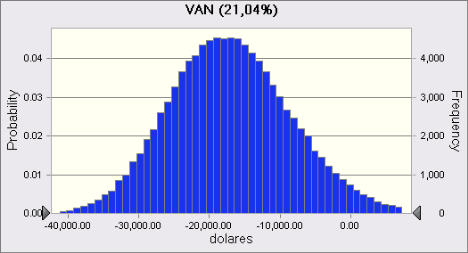 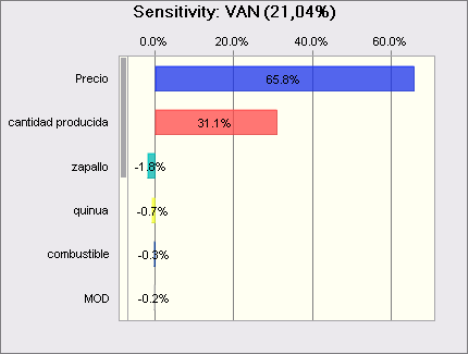 Escenario Moderado
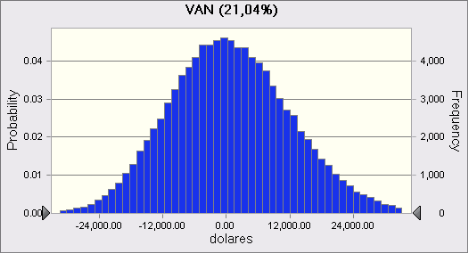 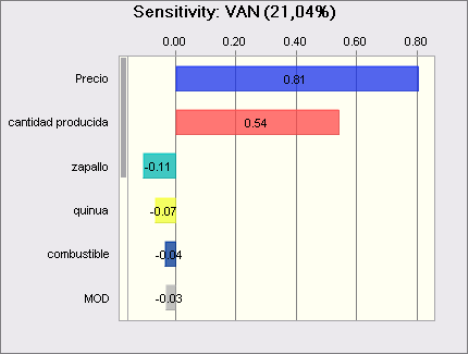 Escenario Optimista
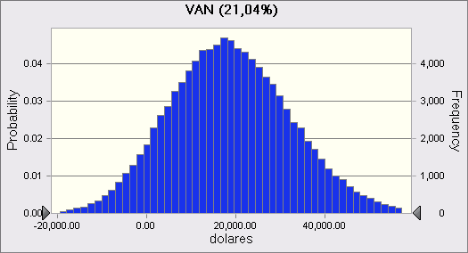 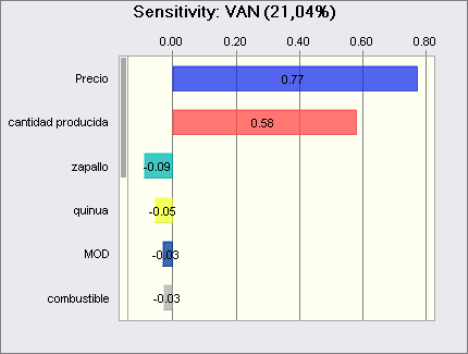 CONCLUSIONES
Si el producto estuviera a la venta en la ciudad de Guayaquil, si tendría aceptación, debido a que un 70% de personas están dispuestas a adquirir la harina para la preparación de bebidas alimenticias en su hogar.
    
En la industria alimenticia en general,  aun no han desarrollado ningún producto que este elaborado a base de zapallo y quinua.
RECOMENDACIONES
Al ser el zapallo con quinua un producto nuevo en el mercado local, se recomienda implementar un plan de marketing que dé a conocer el producto al consumidor objetivo, tal que se cumpla con los objetivos de venta planteados y de esa manera garantizar la factibilidad del proyecto.
 
Se recomienda también a largo plazo la compra de un terreno para la construcción de instalaciones y la adquisición de nuevas maquinarias con más capacidad de producción para abastecer el mercado de Guayaquil.
GRACIAS POR SU ATENCION